День православной книги в ЧОУ ООШ им. А. Невского
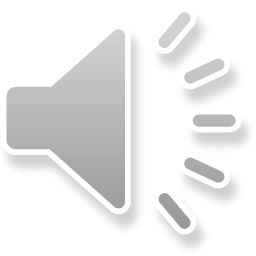 14 марта 2023
14 марта наша страна отмечает День православной книги. Первый раз этот праздник проводился в 2010 году. Он был учреждён Священным Синодом Русской православной Церкви по инициативе Патриарха Московского и всея Руси Кирилла и приурочен к дате выпуска книги Ивана Федорова  «Апостол», которая считается первой печатной православной книгой на Руси. Этот праздник призывает помочь осмыслить значение книг православной тематики, прибегая к их мудрости.
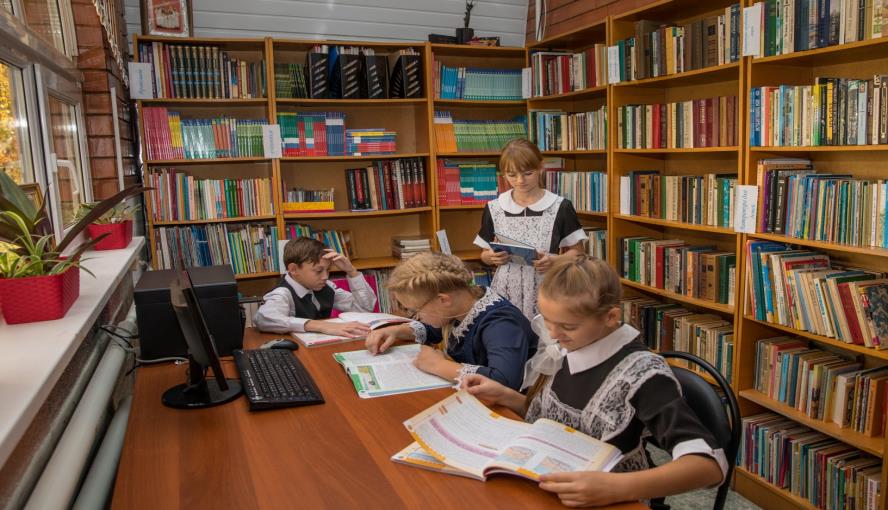 В рамках дня православной книги была 
оформлена выставка «Книжный мир православия»
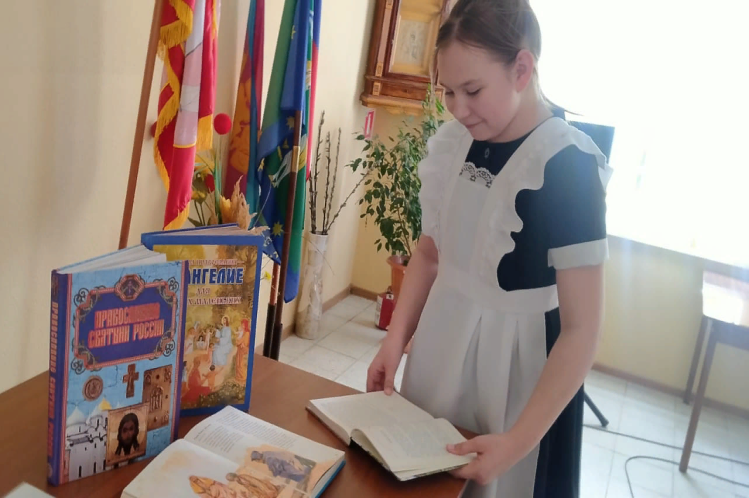 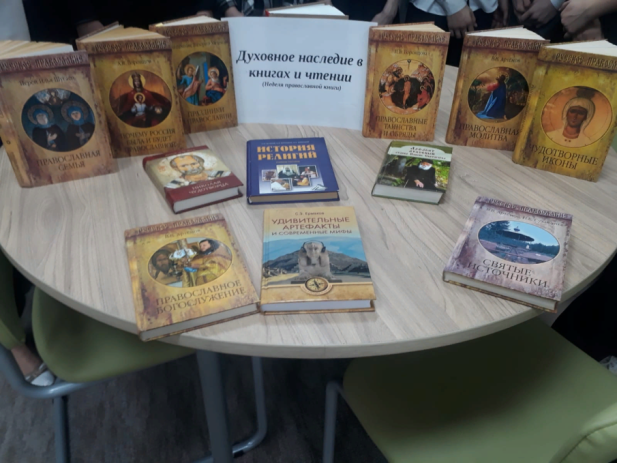 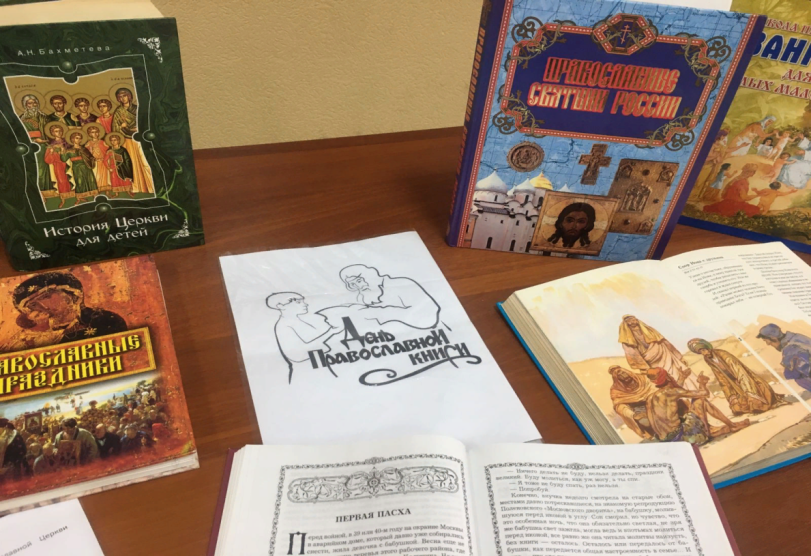 Учащиеся 7 класса посетили 
МКУК "КУРГАНИНСКУЮ МЕЖПОСЕЛЕНЧЕСКУЮ
ЦЕНТРАЛИЗОВАННУЮ БИБЛИОТЕЧНУЮ СИСТЕМУ»
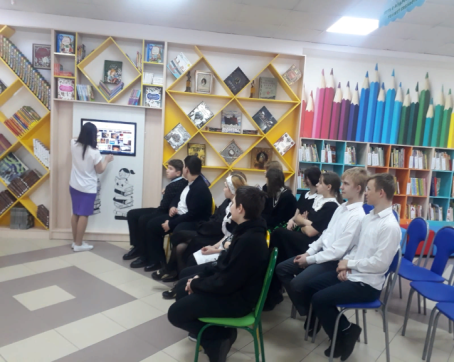 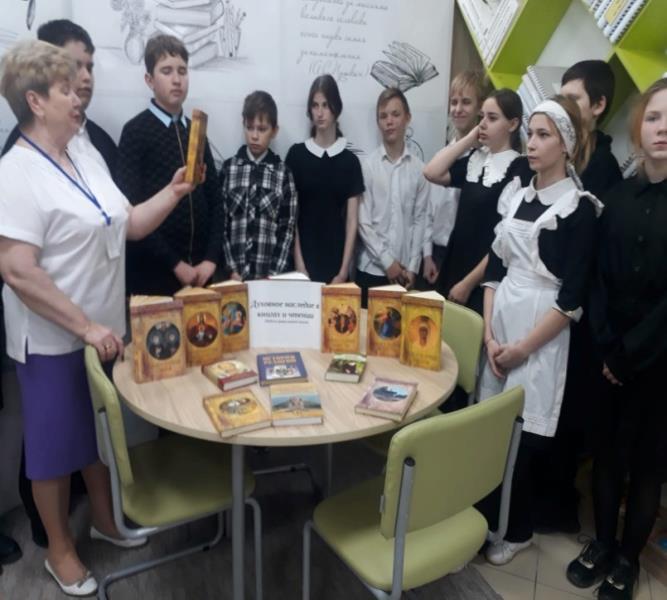 Посетив библиотеку, ребята смогли окунуться в мир 
православной литературы. 
Православные книги- это те книги, которые настраивают 
человека на спасение души и показывают пути духовного 
совершенства. Это те книги, которые учат милосердию, 
состраданию и любви к Богу и ближним.
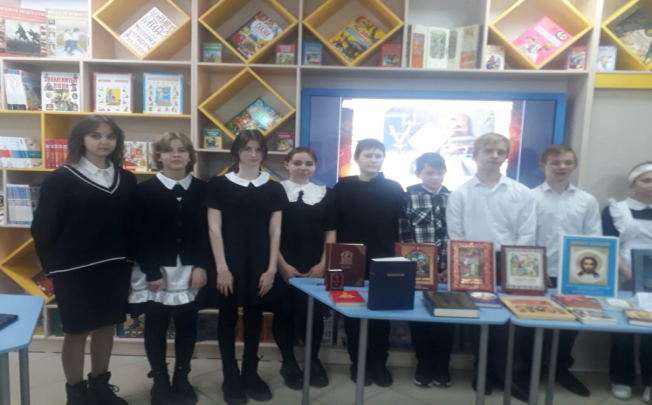 Протоирей Тарасий Конюка провел урок духовности «Есть чудо на земле с названьем дивным- книга»
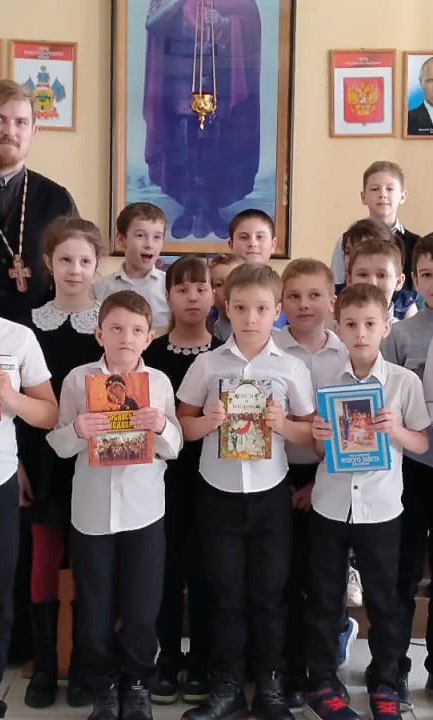 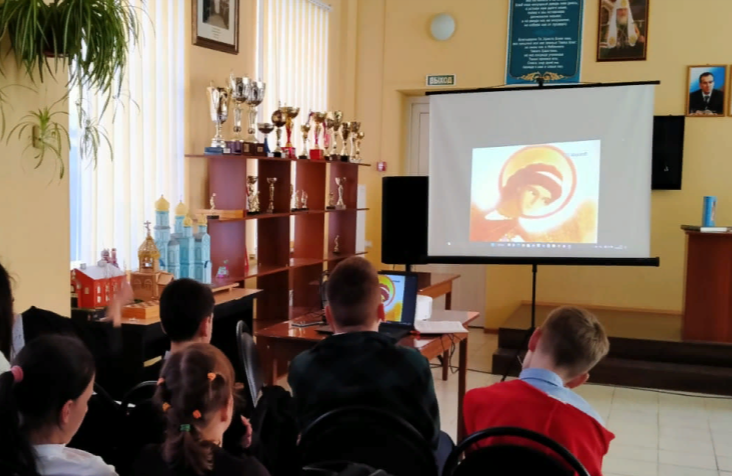